Foramen Magnum  Meningiomas
The Sixth Annual International Neurosurgery  Conference
21-28 August 2010

Ajler Pablo
 Vecchi E,Knezevich F., Landriel F.,Hem S., Carrizo A.
pablo.ajler@hospitalitaliano.org.ar
 www.hospitalitaliano.org.ar
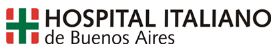 ForamenMagnum(FM) Meningiomas
History
First case of a FM meningioma was an autopsy  finding by Hallopeau  in 1872
First successful removal was accomplished by Elsberg and Strauss in 1927
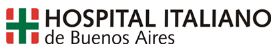 Foramen Magnum Meningiomas
Most commonly observed FM tumors
14-19% of intracranial tumors
1.5 to 3.2% arises at the foramen magnum 
Ten percent have an extradural extension
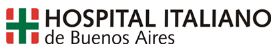 Foramen Magnum Meningiomas
Lesion is often large when discovered
Slow-growing rate
Indolent development
Wide subarachnoid space at this level
Prerequisite  for  treating FM meningiomas is the perfect knowledge of the surgical anatomy
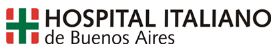 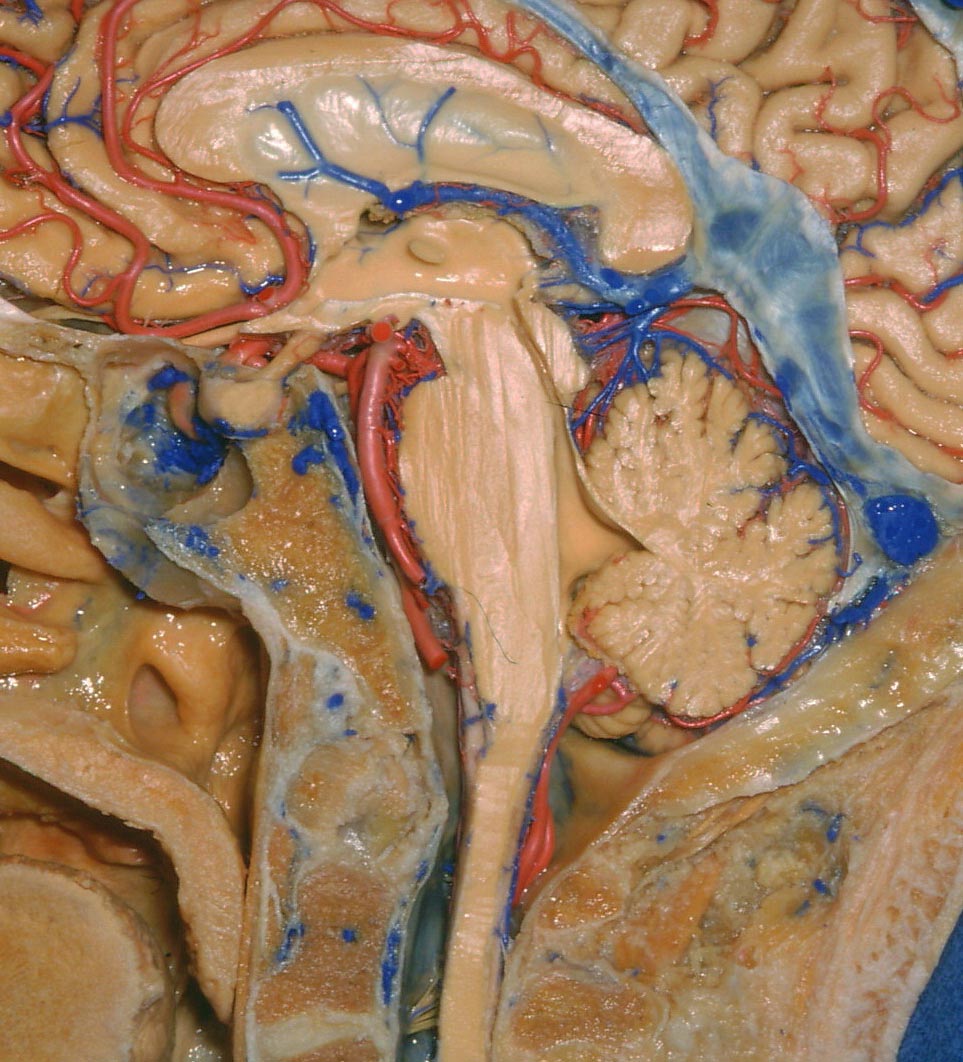 Limits of the FM
Anterior border: lower third of the clivus and upper edge of the body of C2
Lateral borders: jugular tubercles and upper aspect of C2 laminas
Posterior border: anterior edge of the squamous occipital bone and C2 spinous process
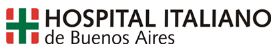 Courtesy Dr. Alvaro Campero
Foramen Magnum Meningiomas
Osseous relationships
Vascular anatomy
Lower Cranial Nerves
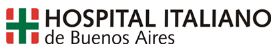 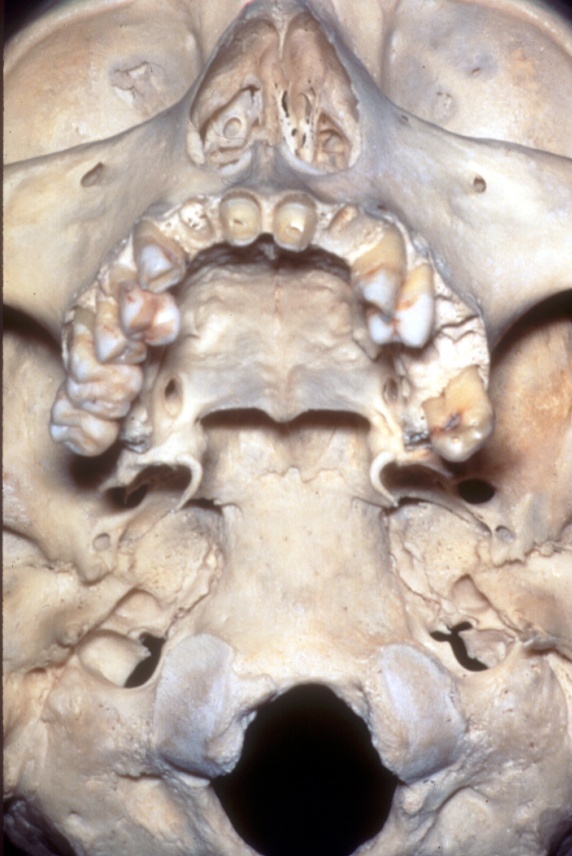 Jugular foramen
Hypoglosal canal
Carotid canal
Condyle
Vascular Anatomy
V4
V3
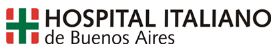 Courtesy Dr. Alvaro Campero
Lower Cranial Nerves
Glossopharingeal
Vagus
Accesory
Hypoglossal
Courtesy Dr. Alvaro Campero
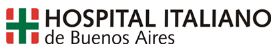 Foramen Magnum Meningiomas
Surgical Approach Planning

Magnetic Resonance Imaging (MRI) 
Computed Tomography (CT)
Angiography
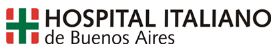 Foramen Magnum Meningiomas
Surgical Approach Planning 
-Tumor Location-
Intradural / extradural / intra-extradural
Anterior / lateral/ posterior
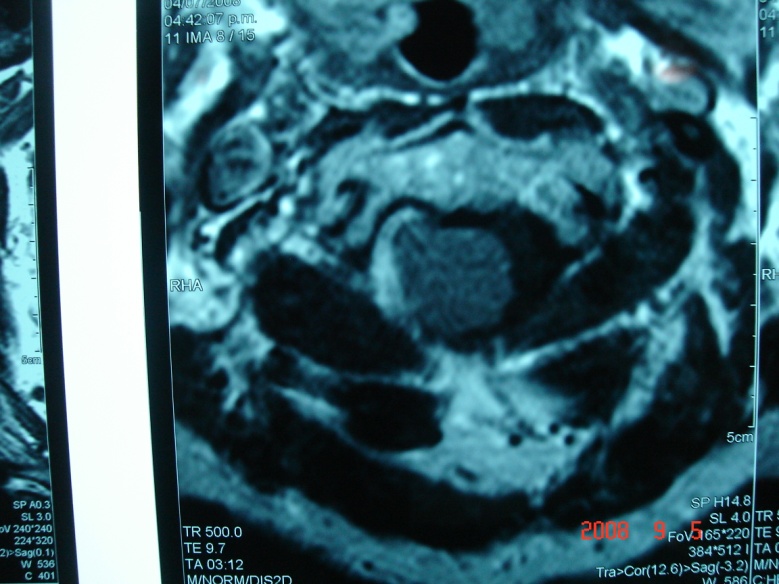 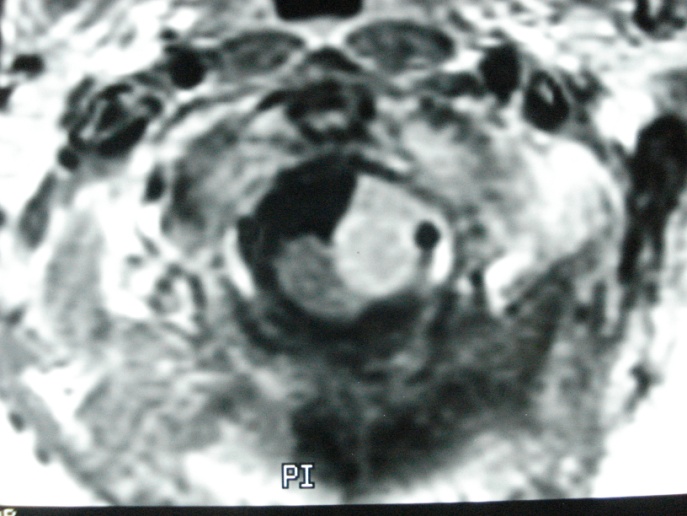 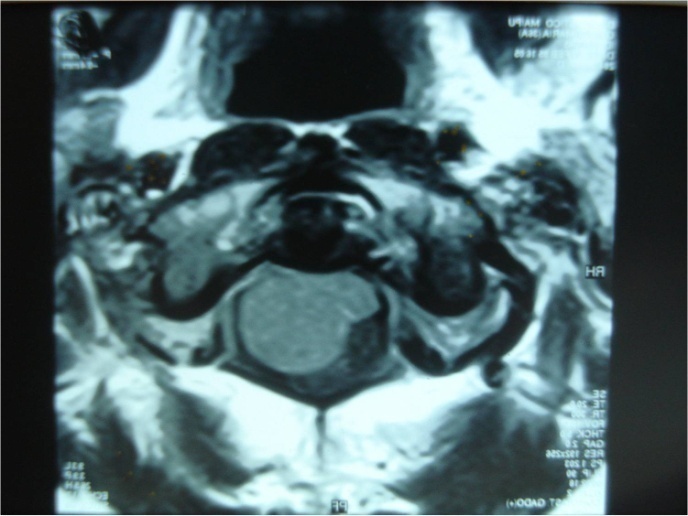 Surgical Approach
Far lateral or  postero-lateral suboccipital (trans-condylar or retrocondilar)
Midline Posterior
Surgical Aspects
Sitting Position
Head in neutral position (flexion worsen the compression)
Somatosensory evoked potentials
Brainstem Auditory evoked potentials
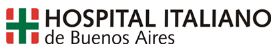 Foramen Magnum Meningiomas
Eigth (8) F.M. Meningiomas(2000-2010)
Approach
5 Far lateral
3 Midline Posterior
Resection
100% GTR (gross total removal ) 
No mortality
Inmediate Morbidity: 28.7% (2 patients)
Long term morbidity: 14.28%(1 patient)
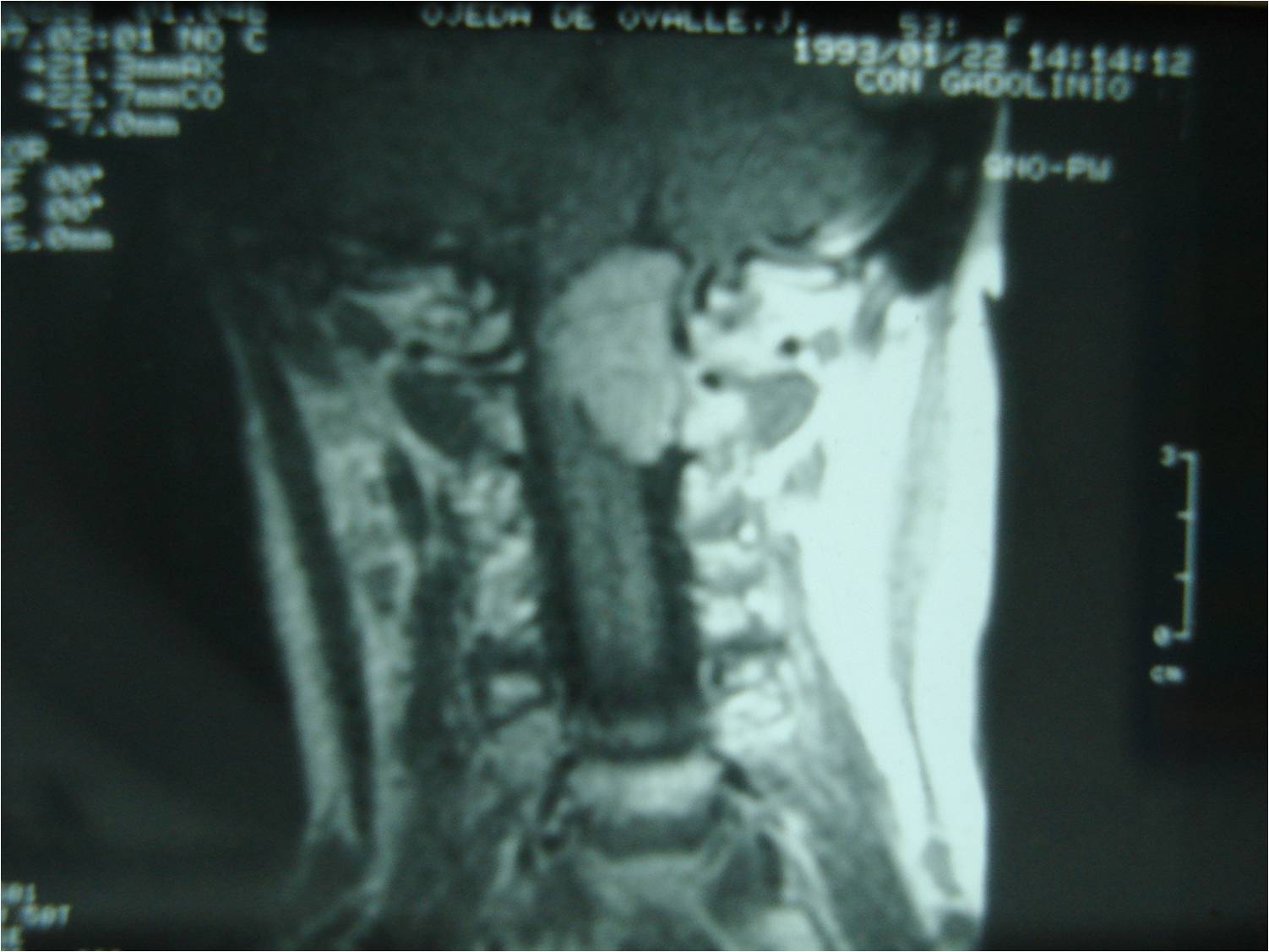 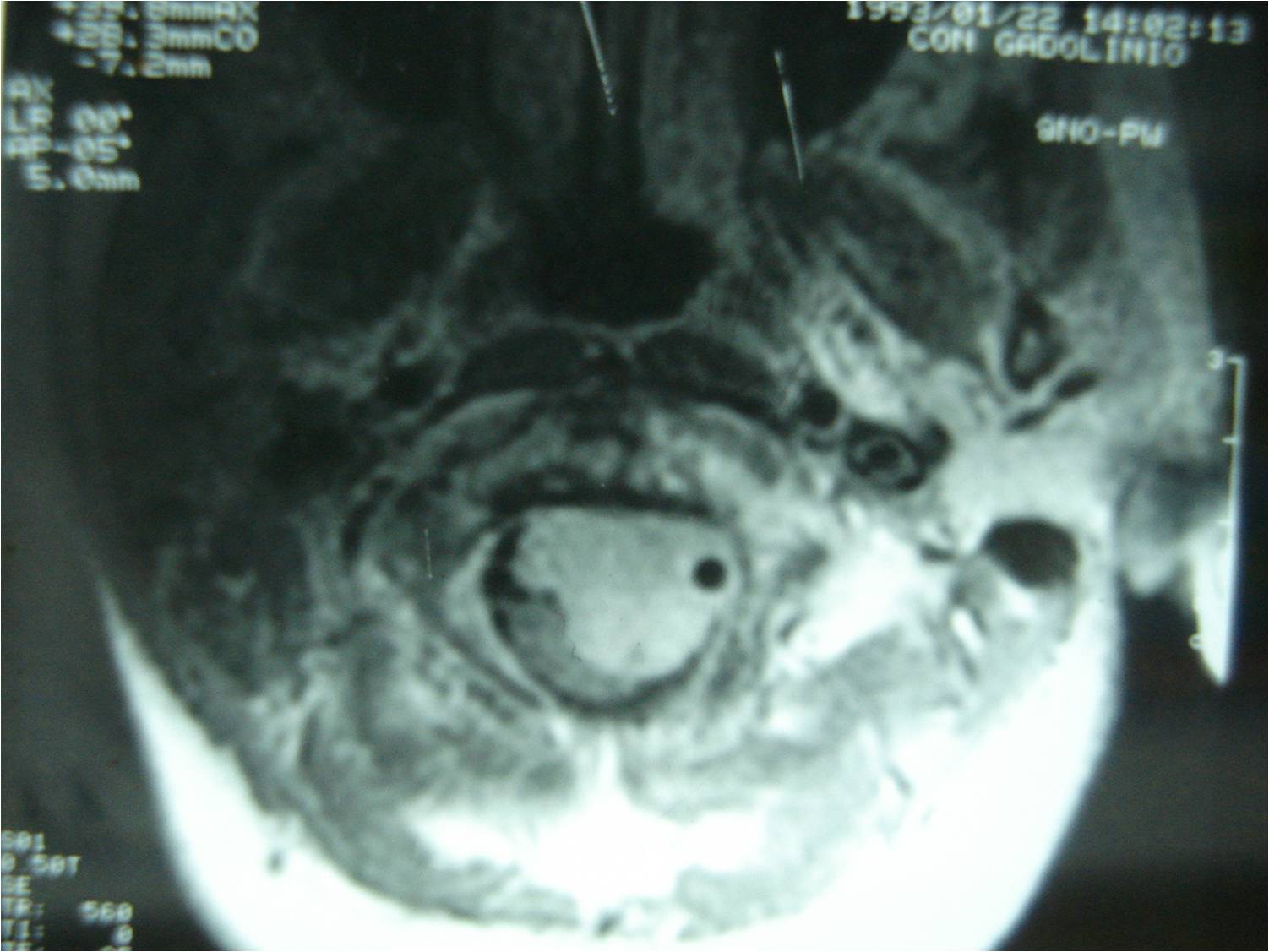 43 y.o. female
Cervico-occipital pain
Paresthesia upper limbs
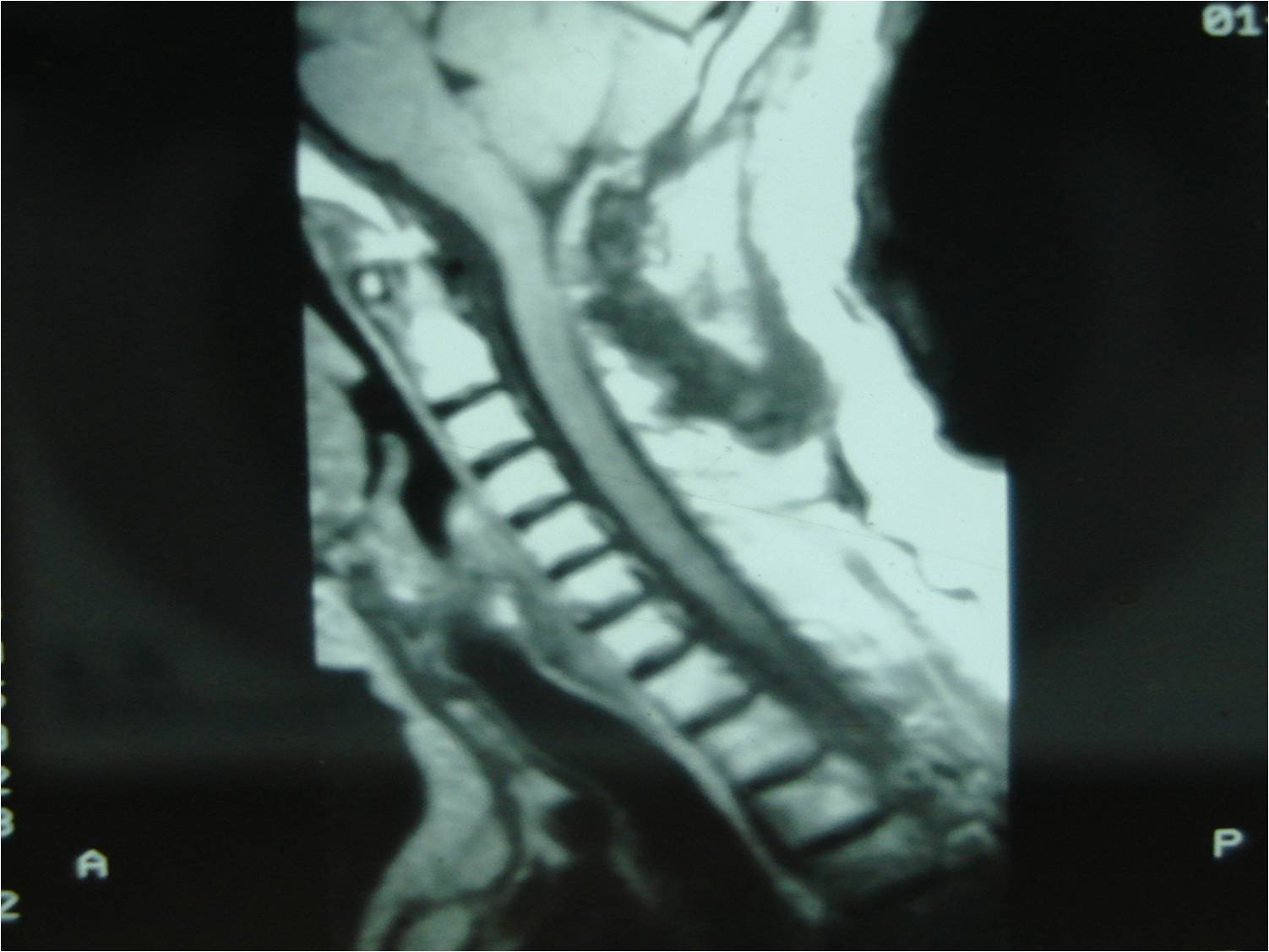 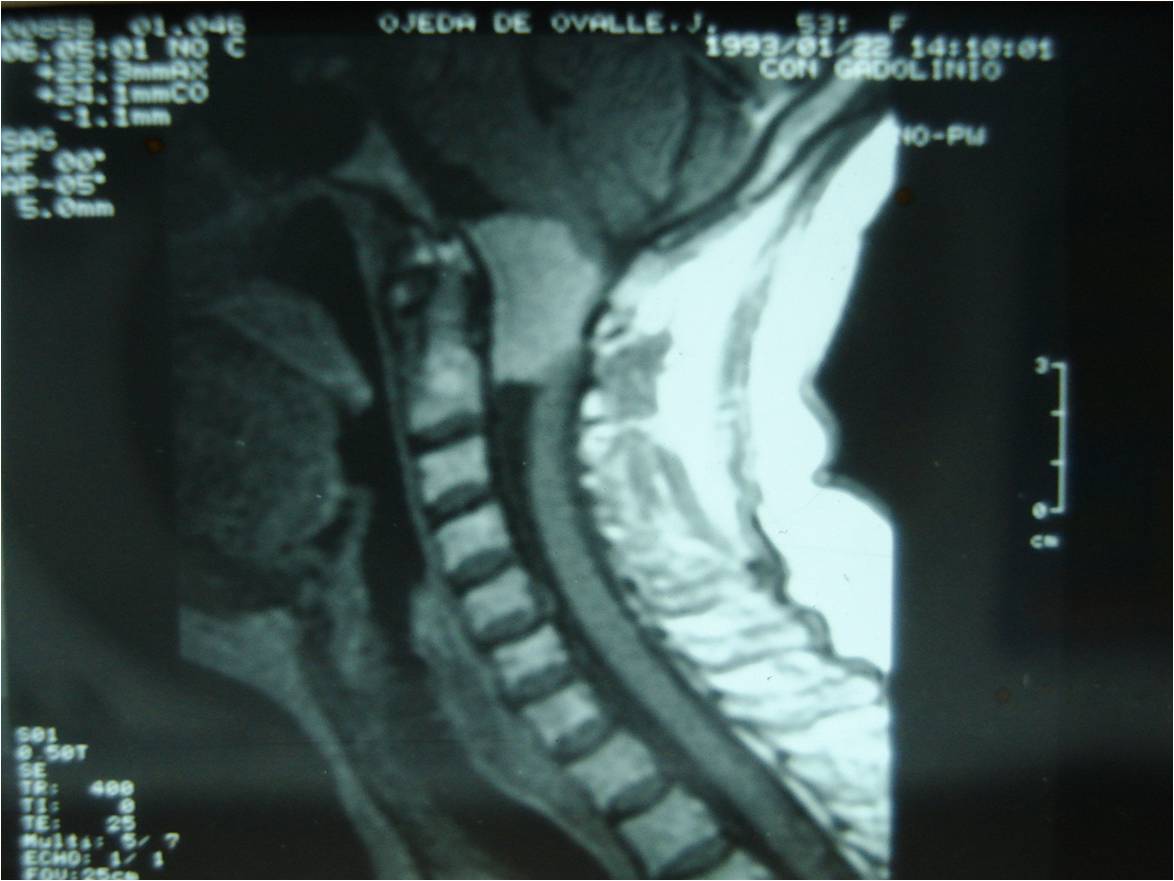 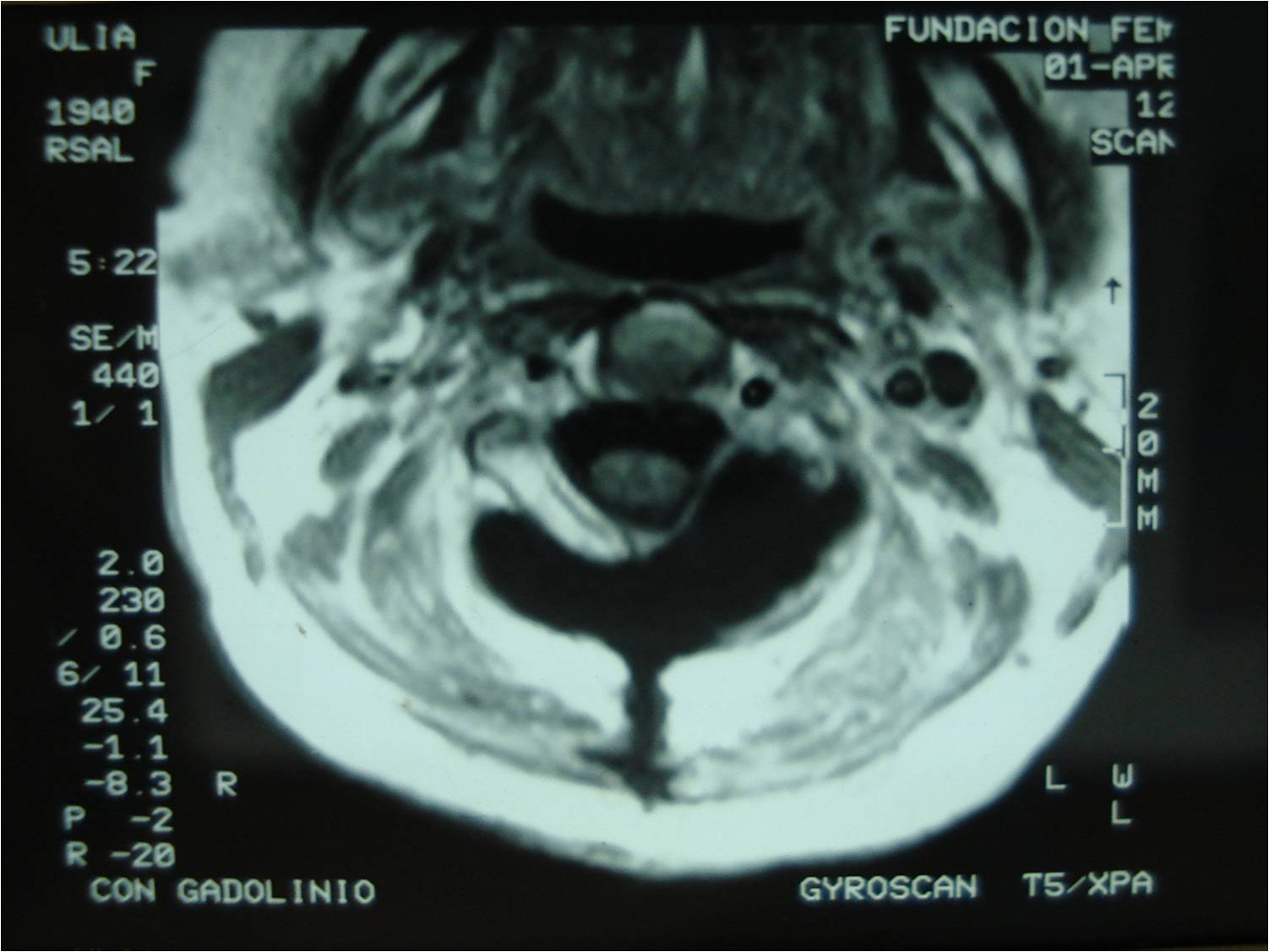 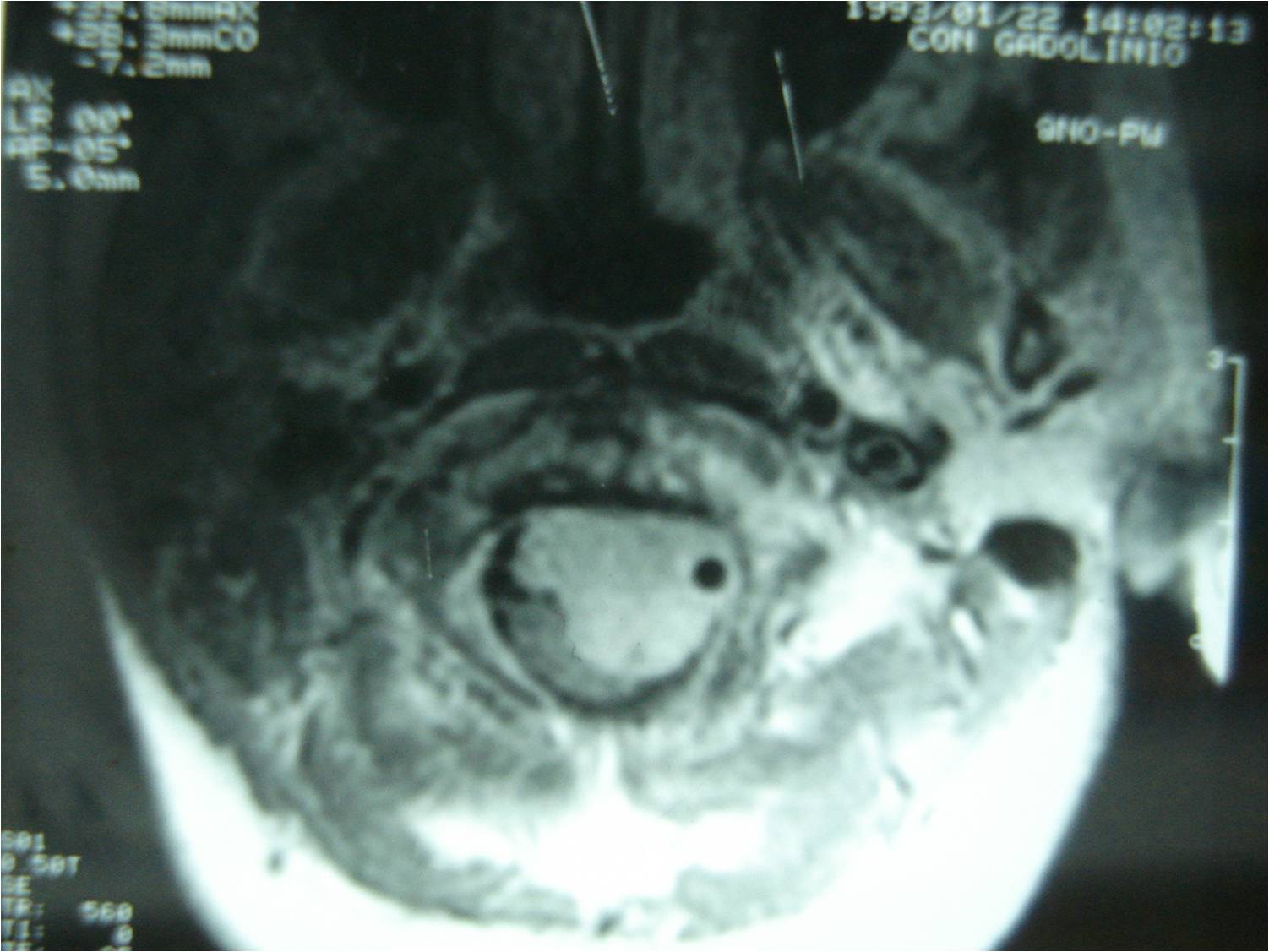 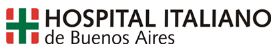 36 yo female
Cervico occipital pain
Gait ataxia
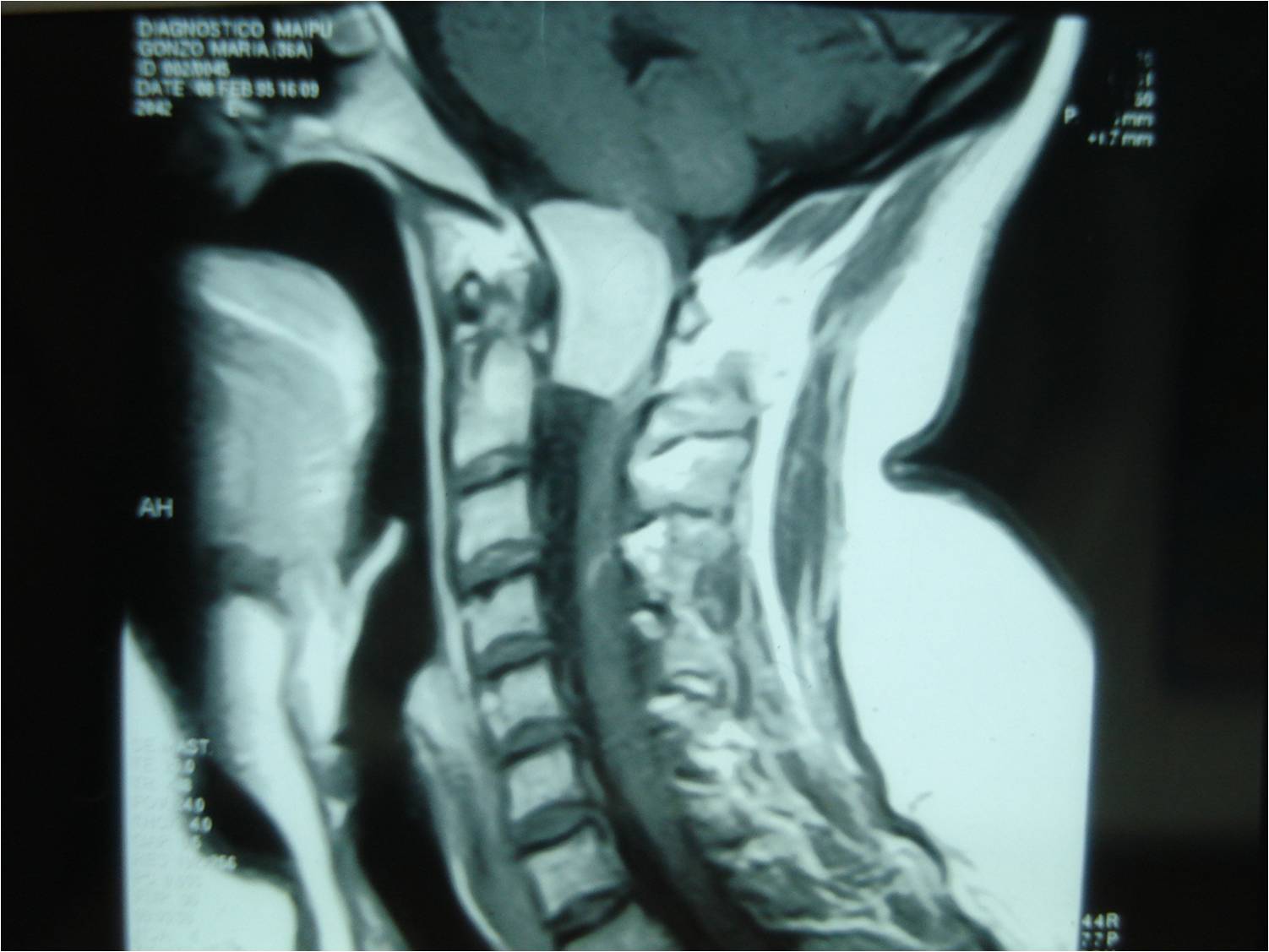 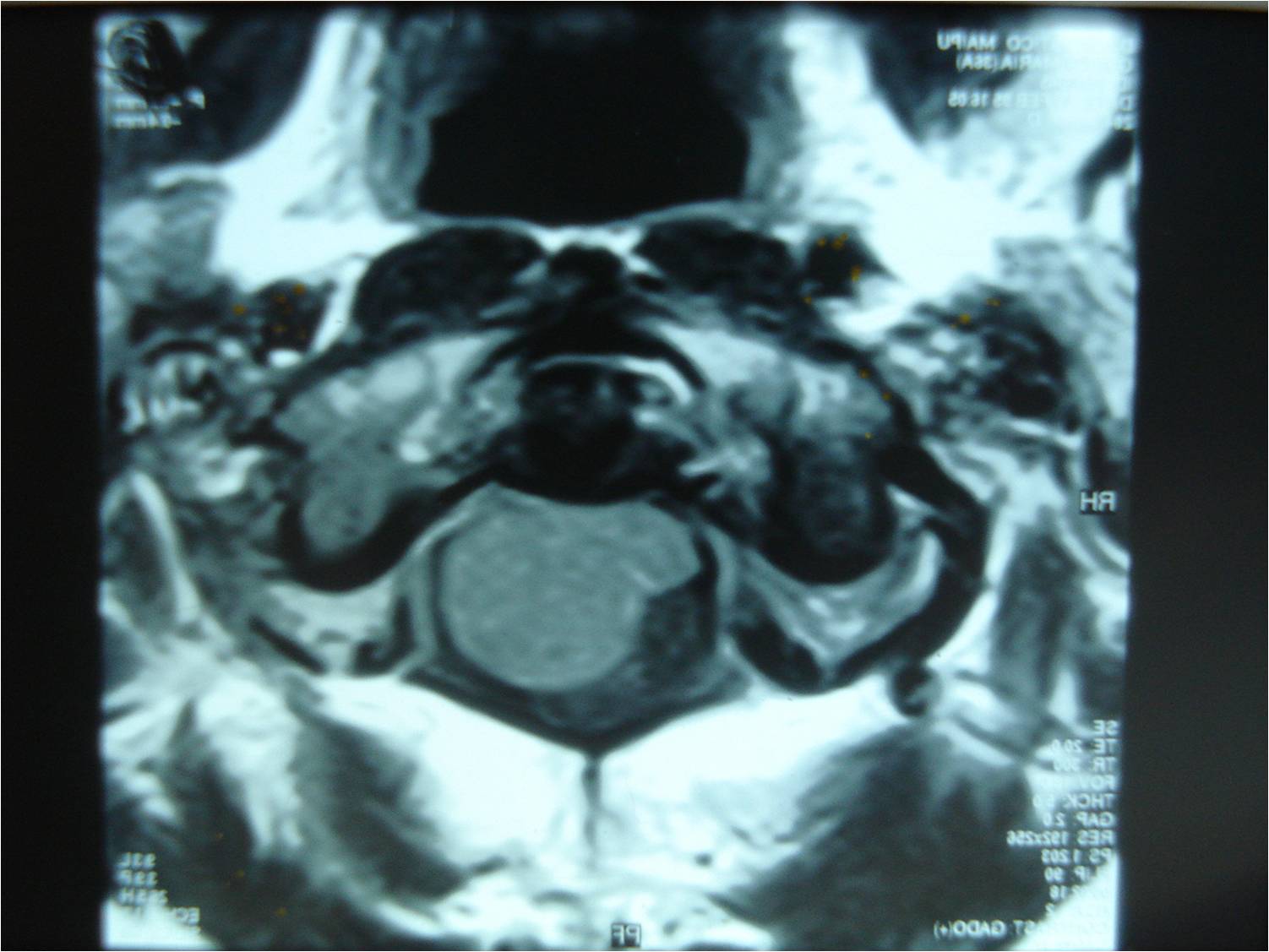 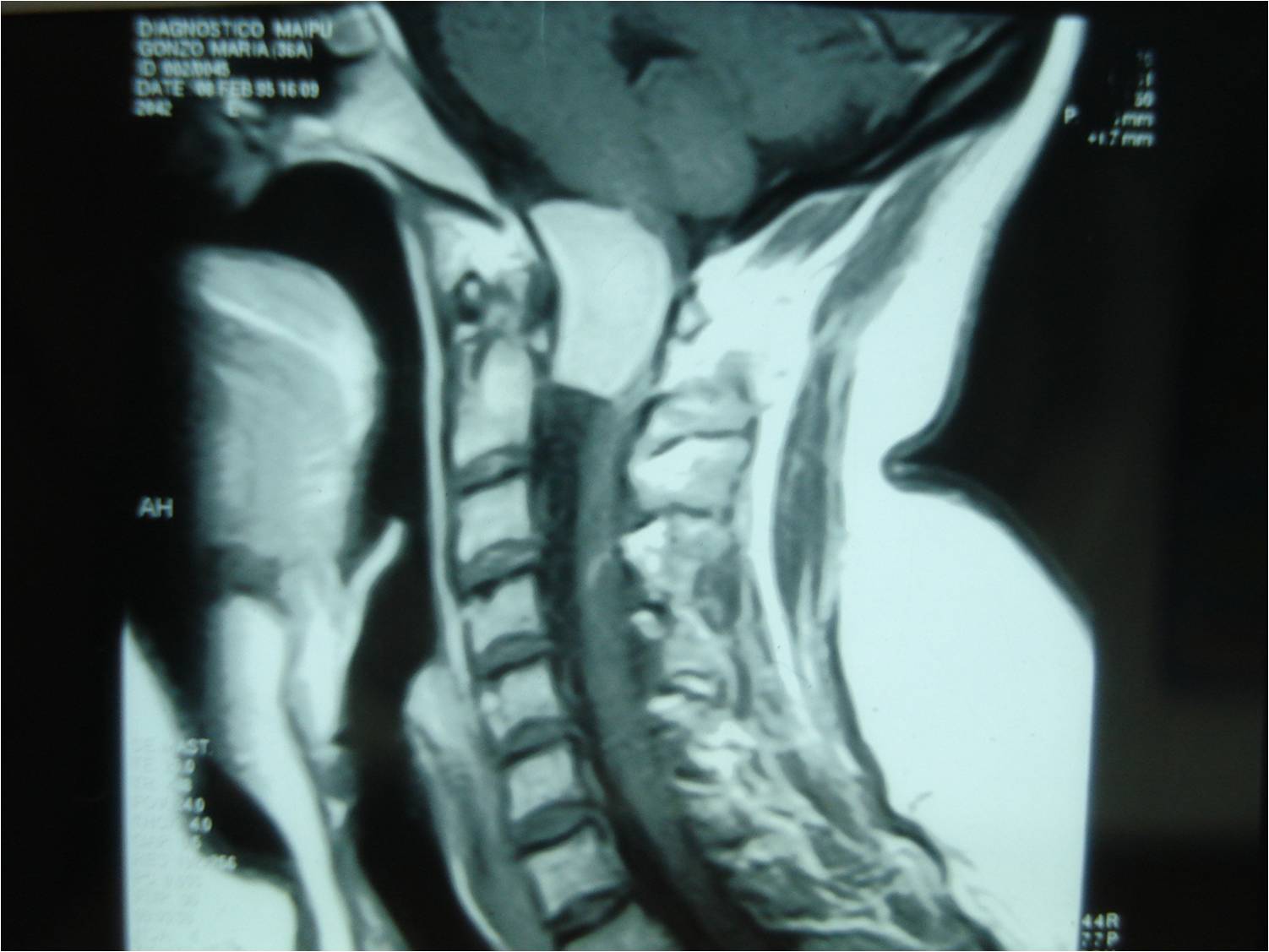 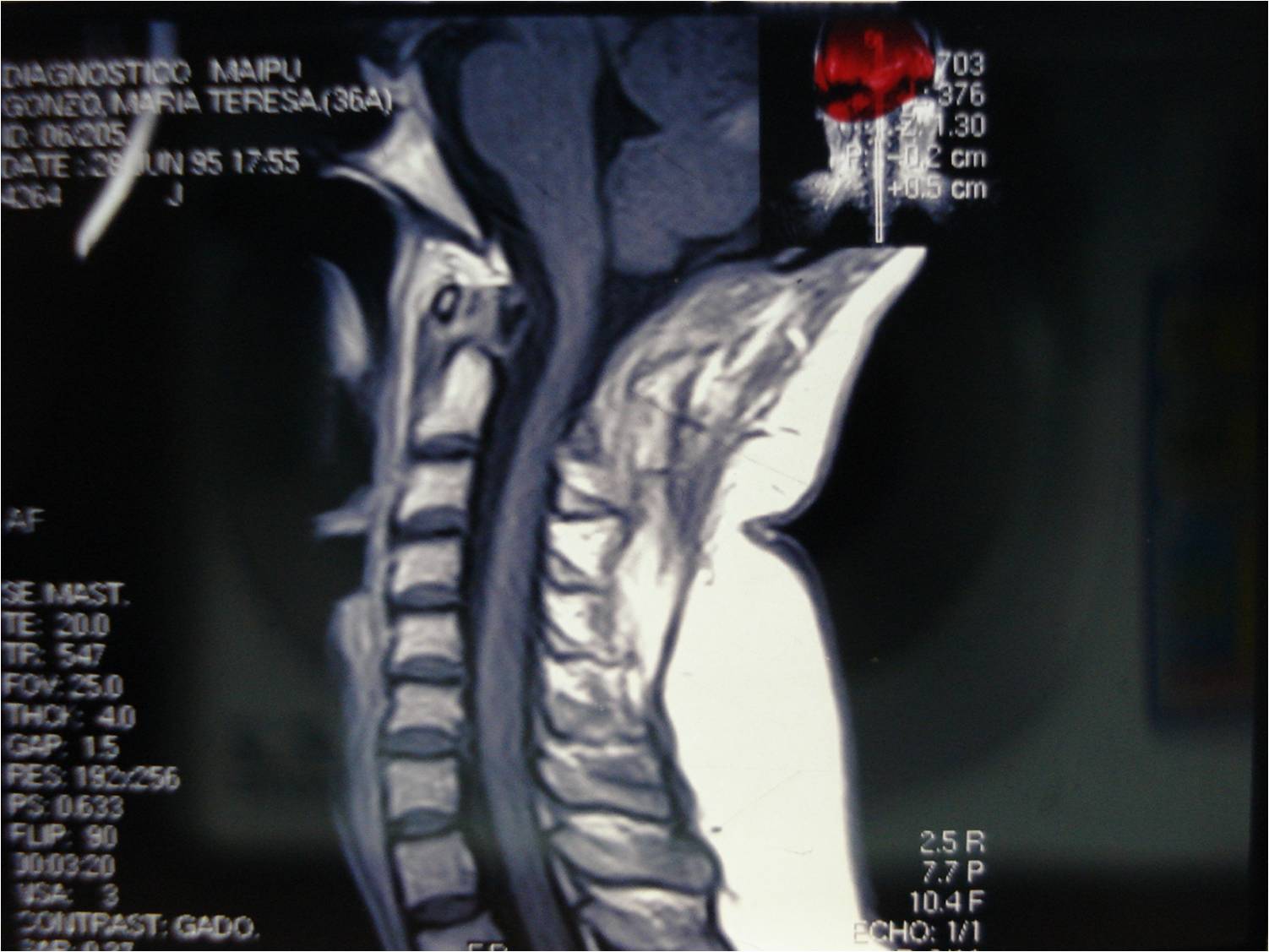 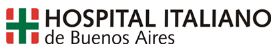 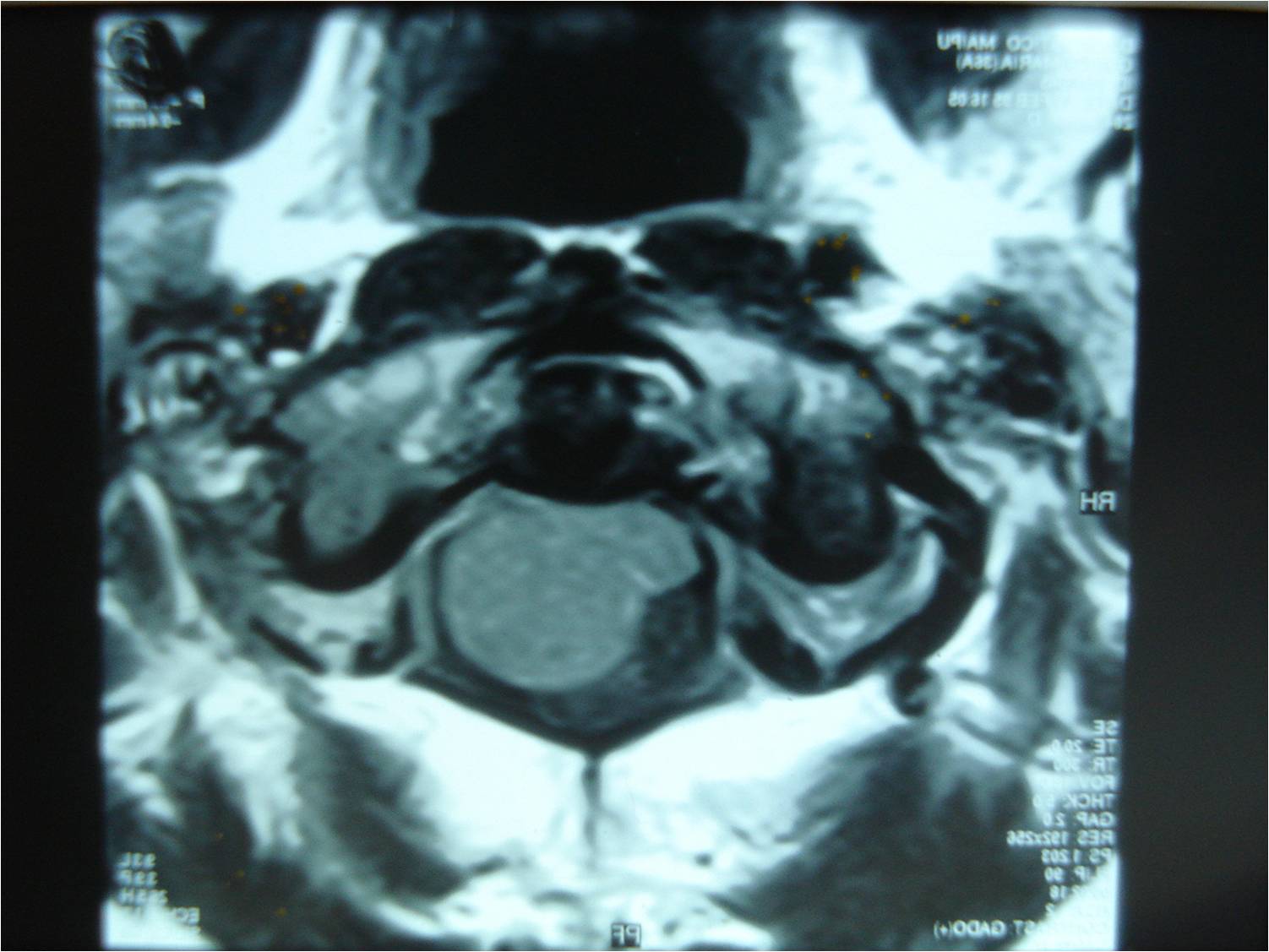 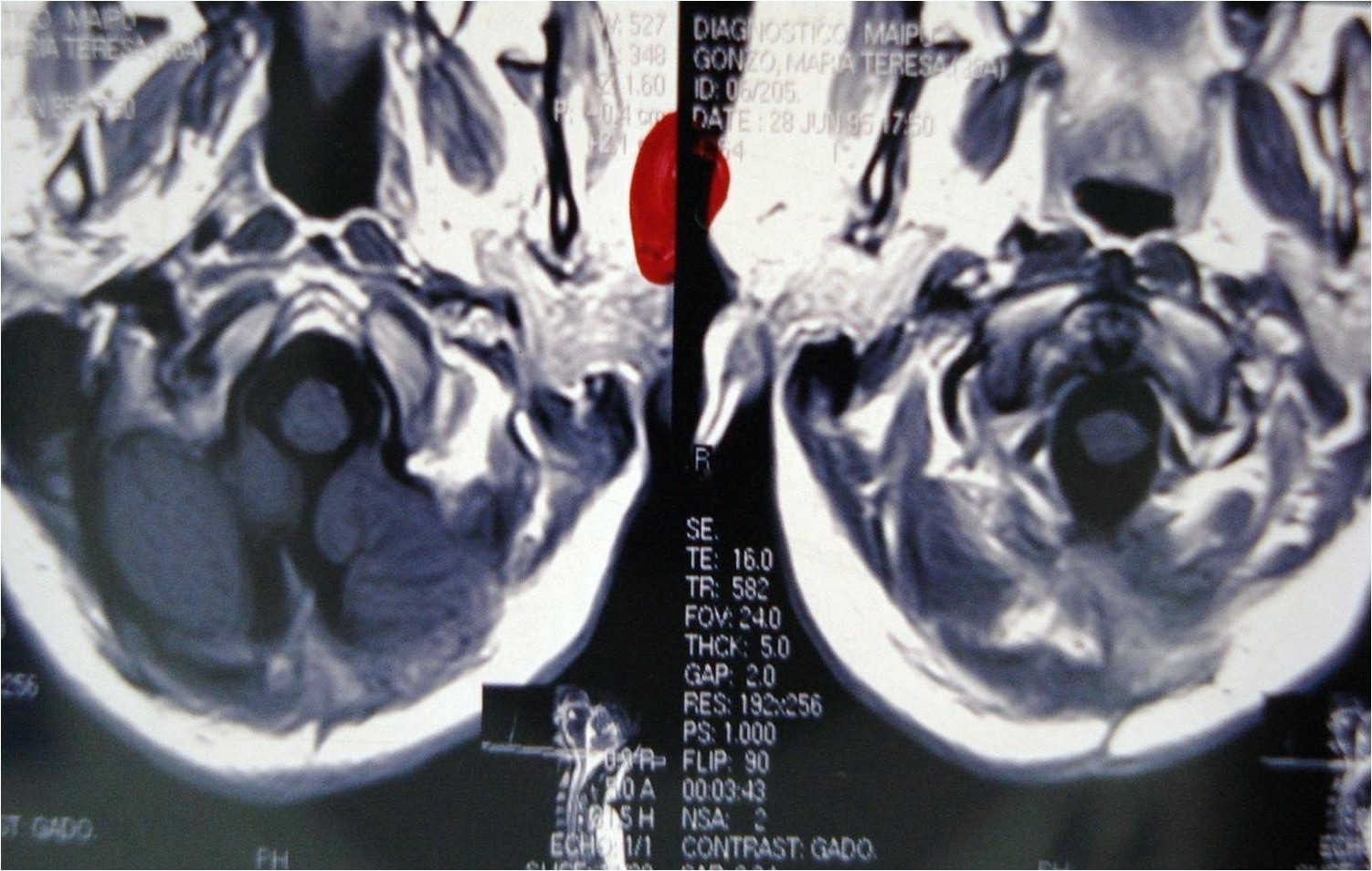 78 yo female
Cervico occipital pain
 progressive quadriparesis
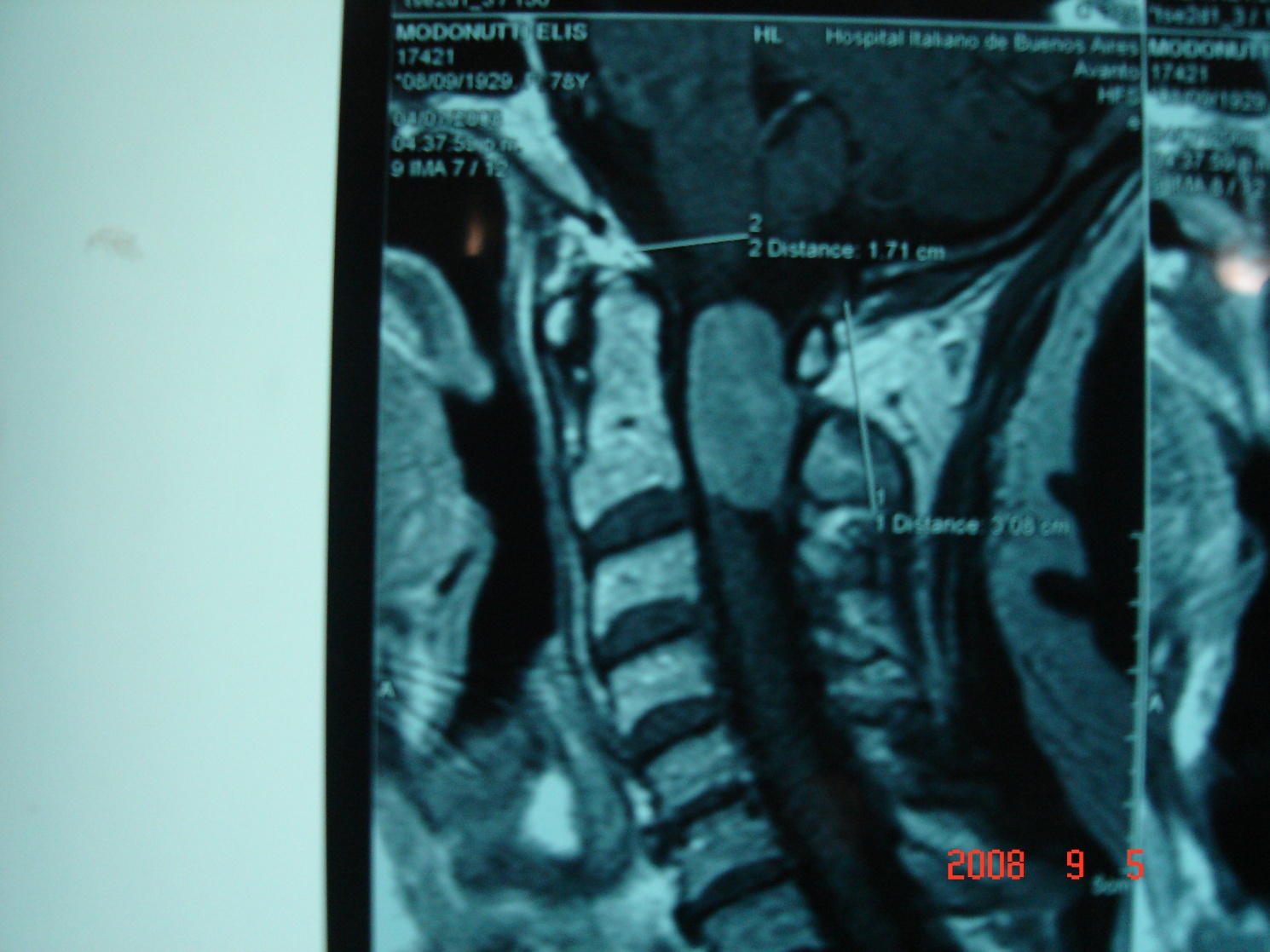 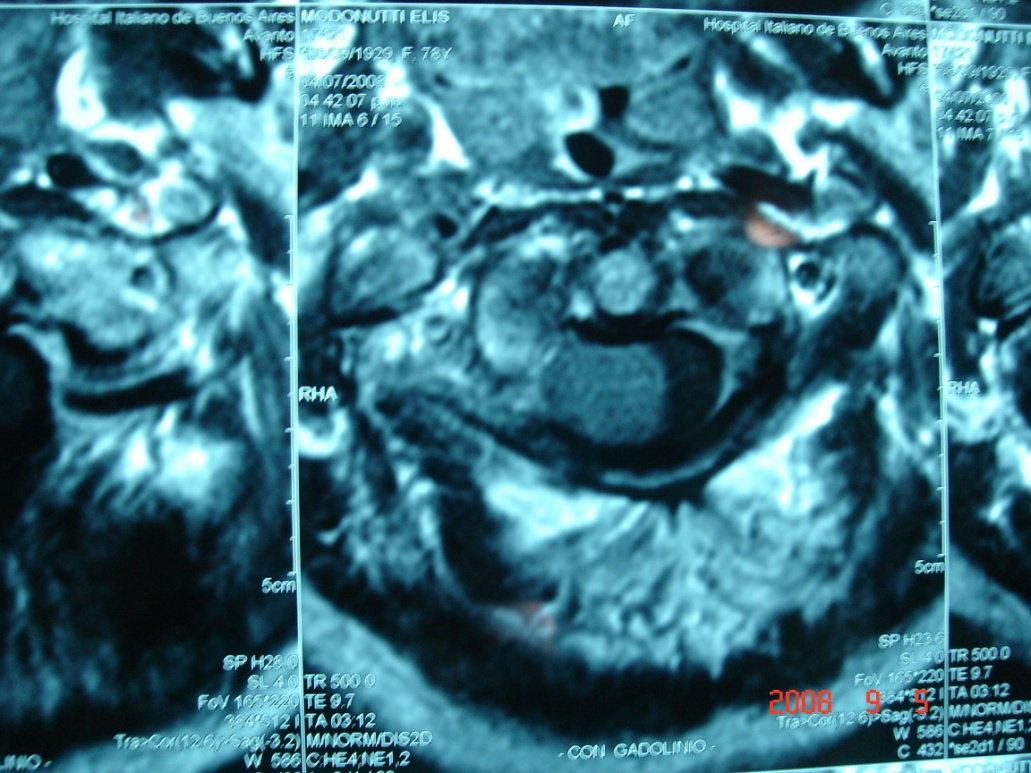 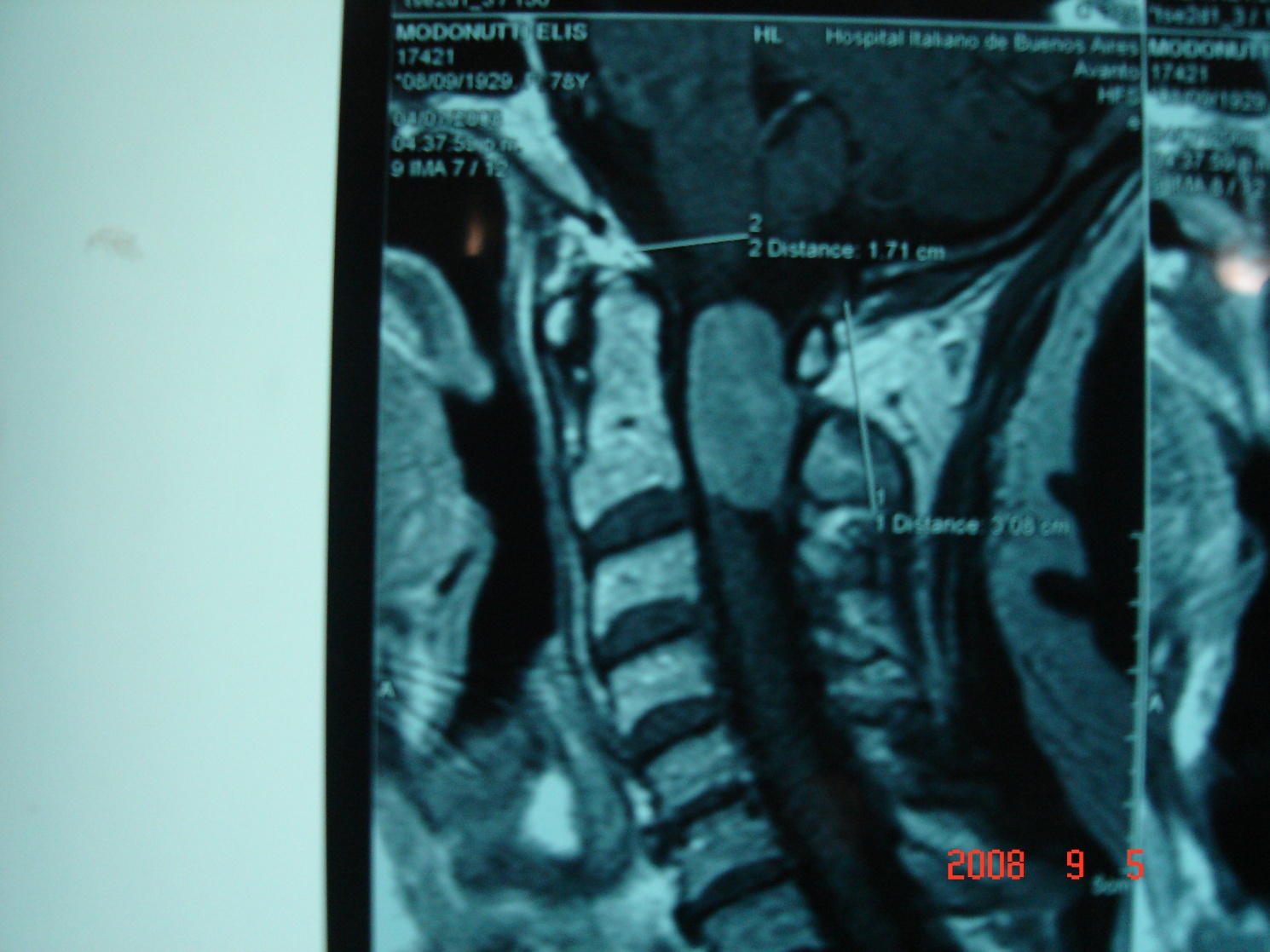 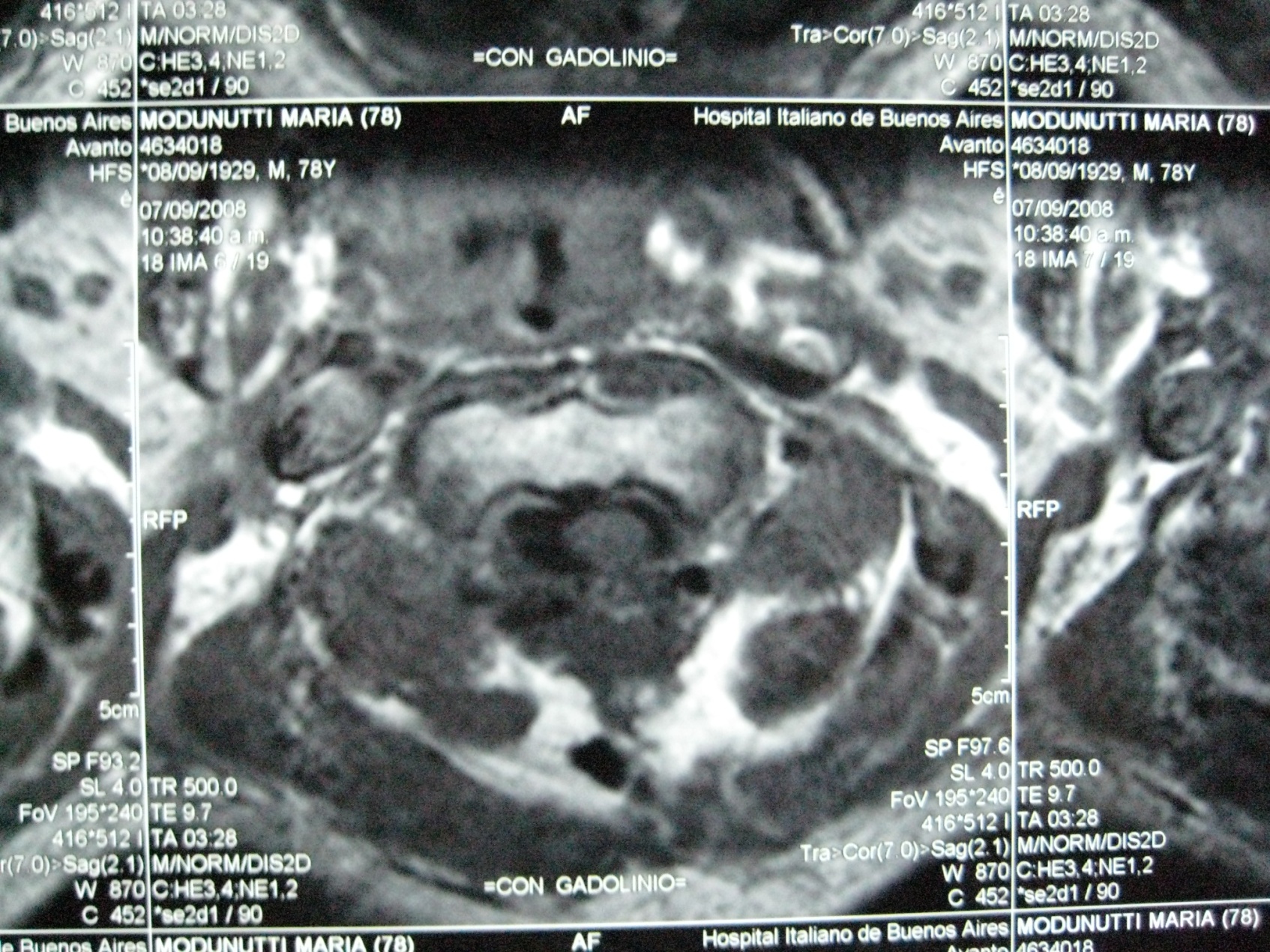 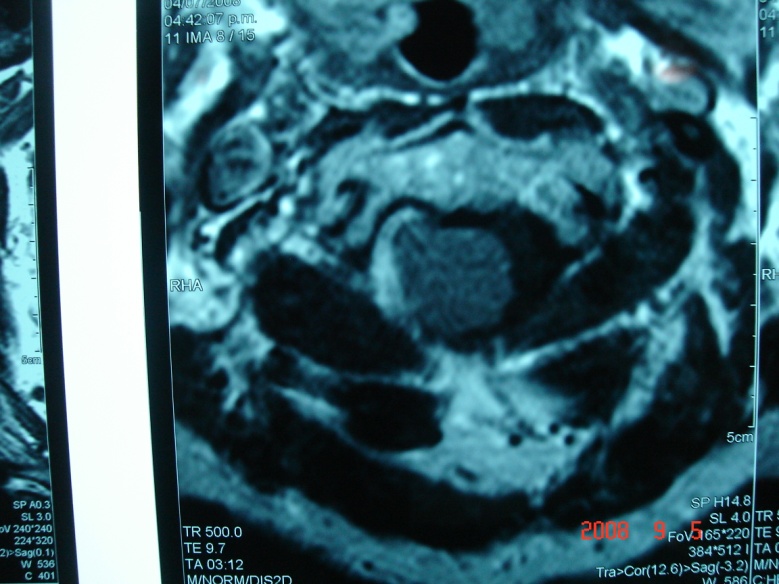 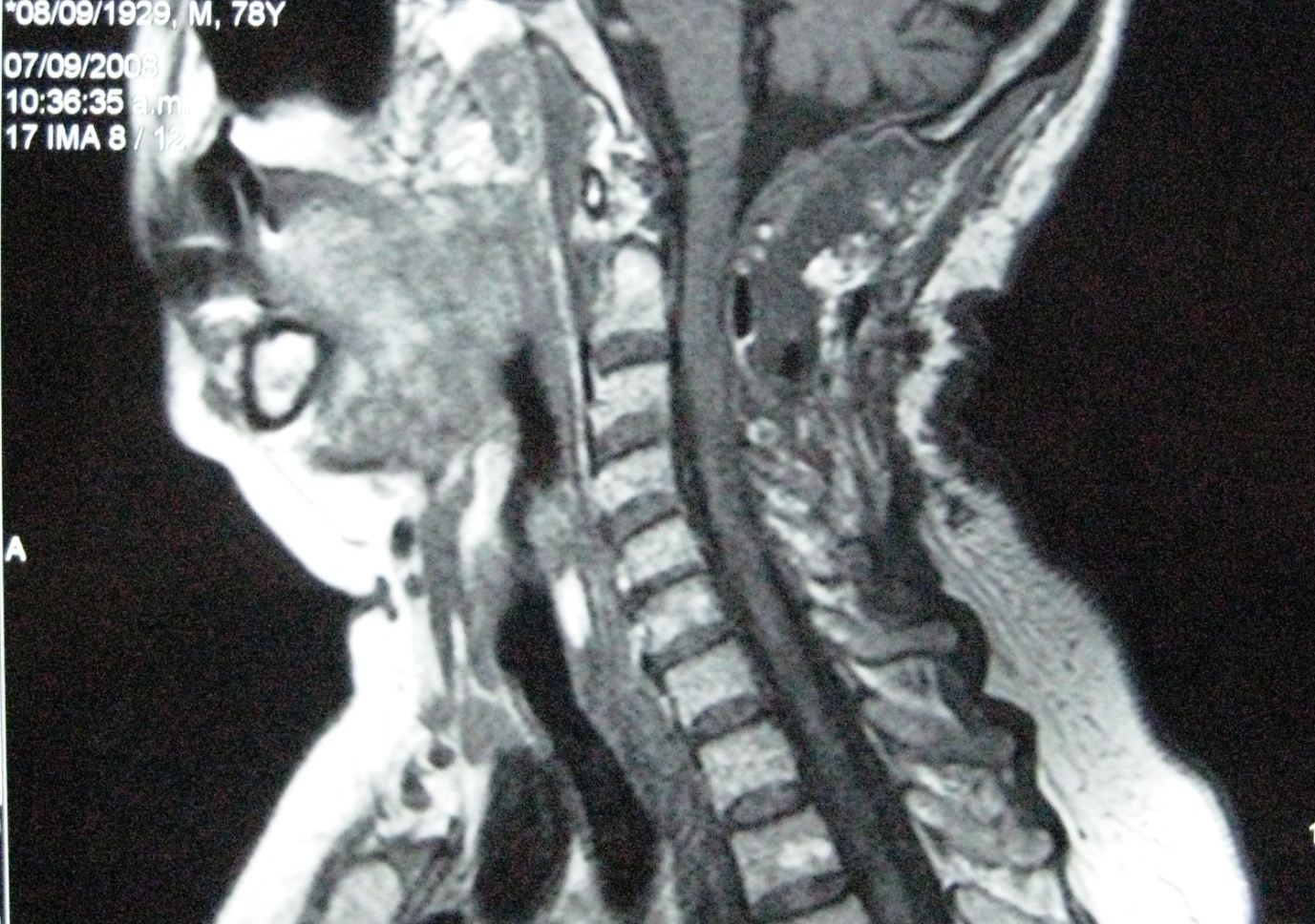 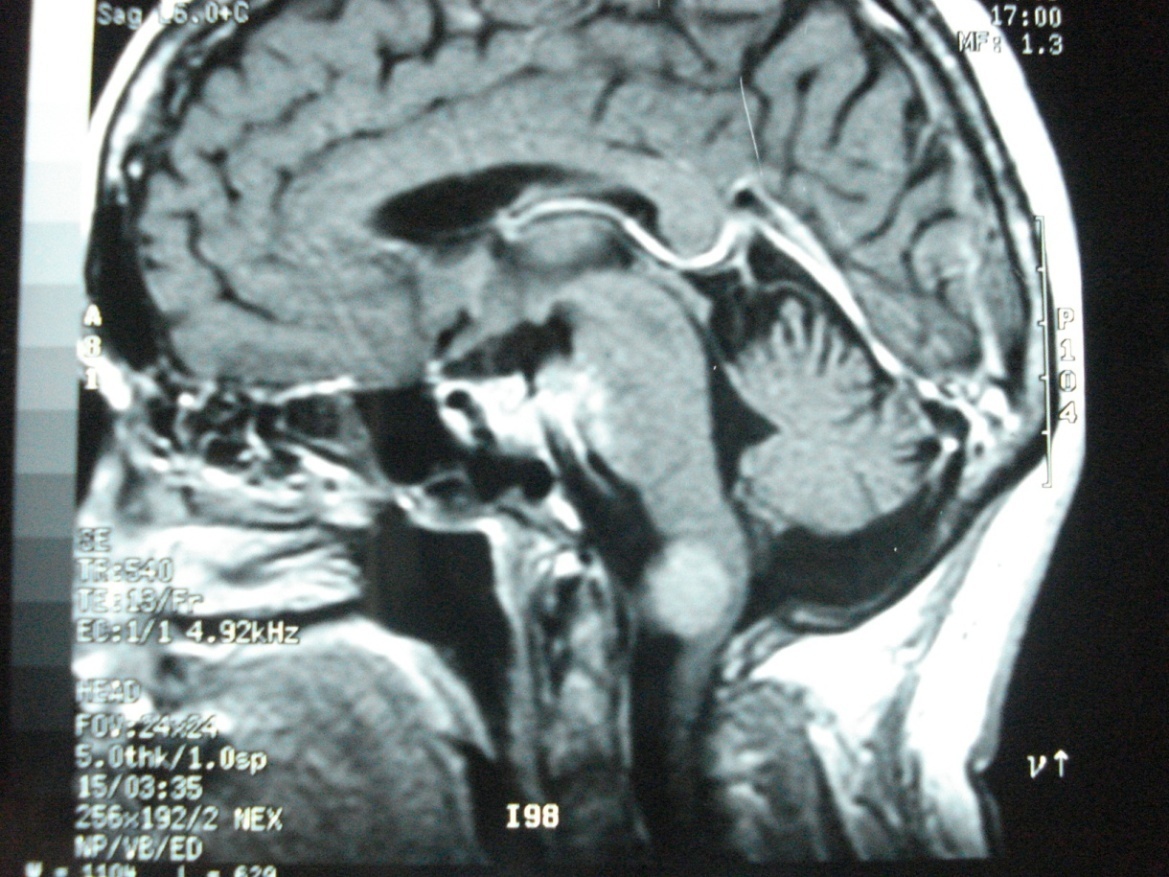 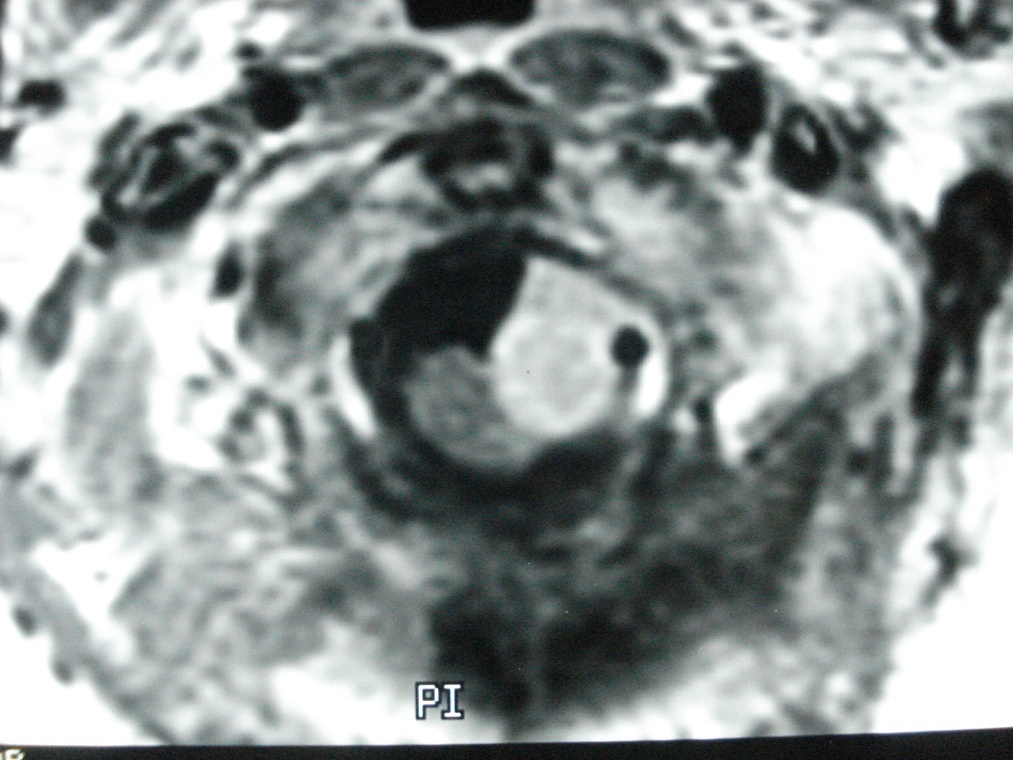 66 yo female
Cervico occipital pain
 progressive quadriparesis
Gait ataxia
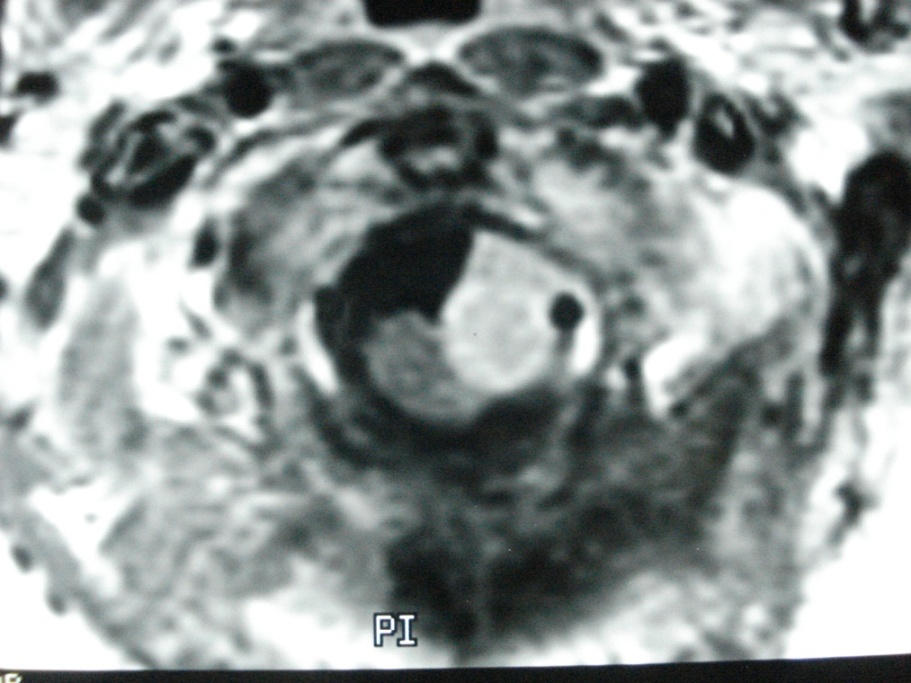 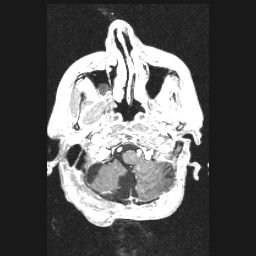 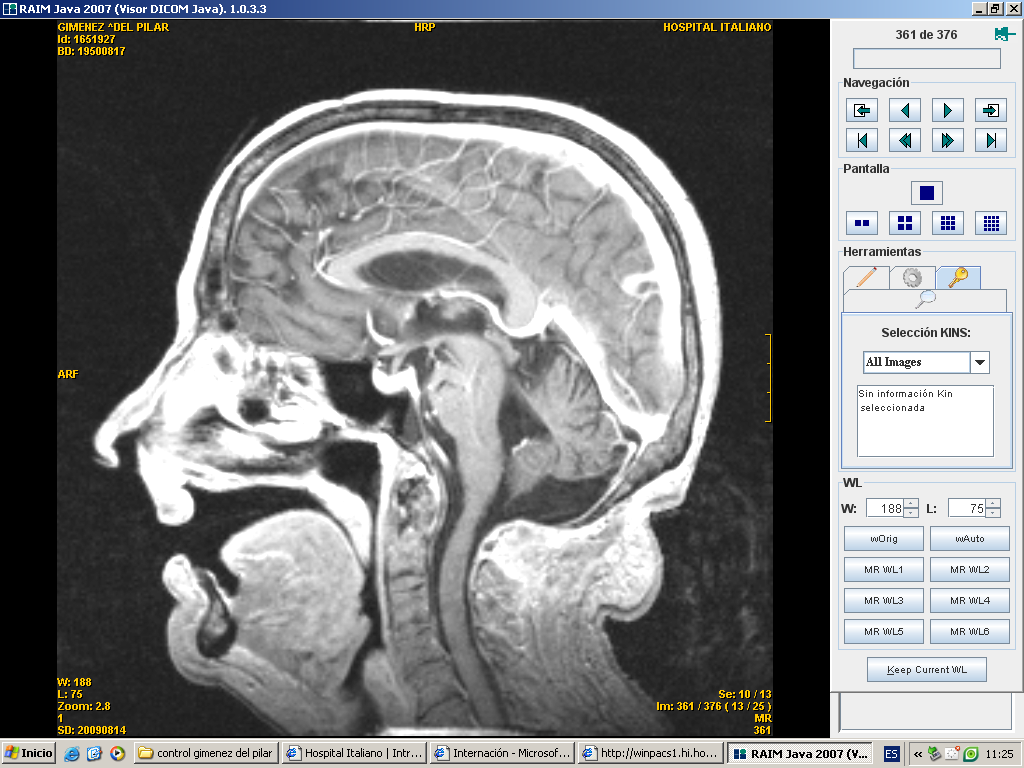 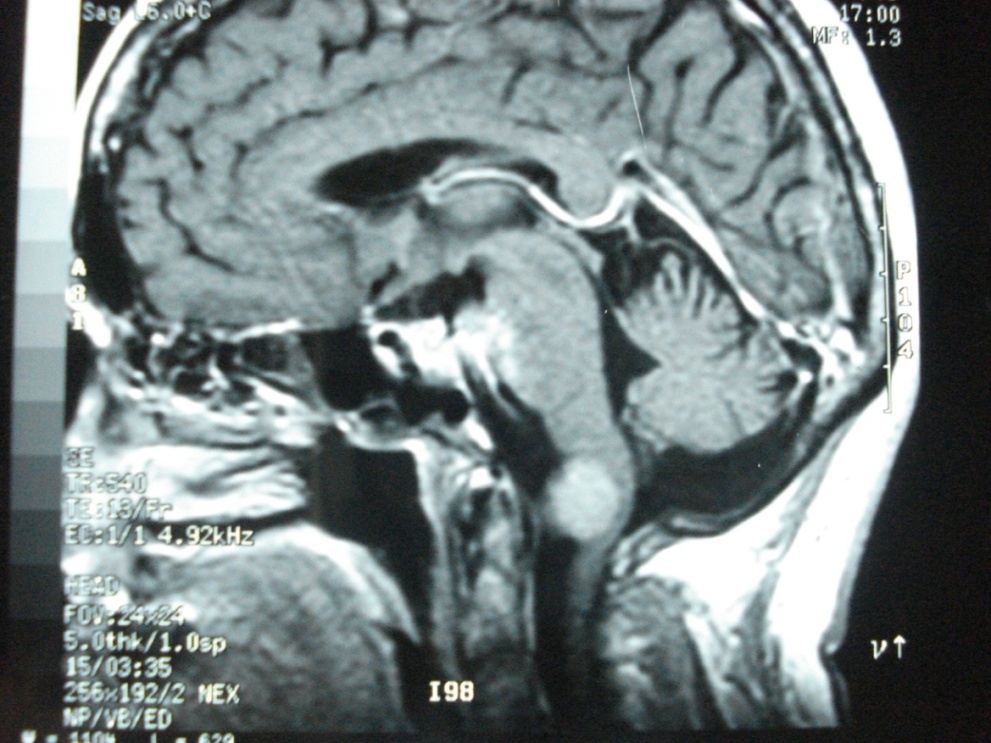 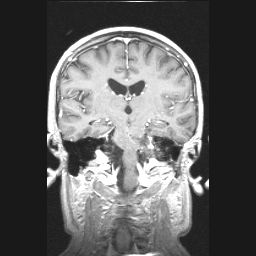 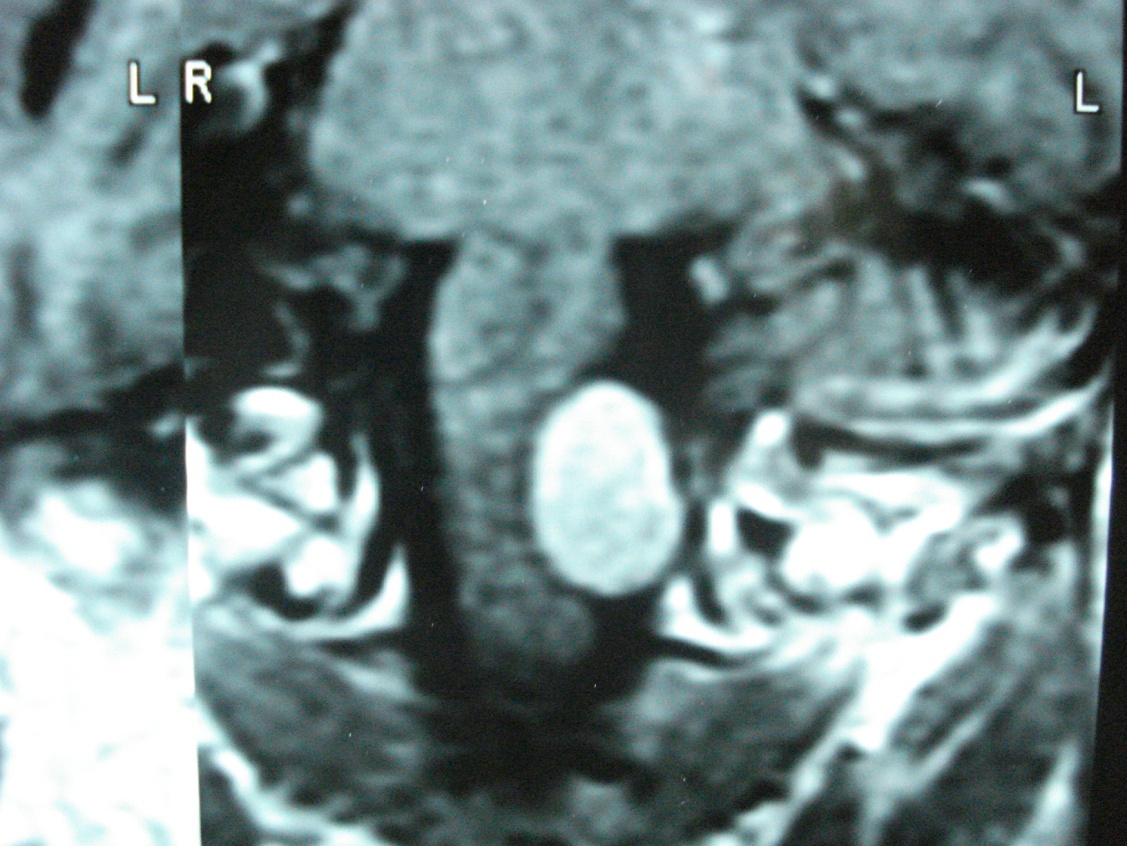 Foramen Magnum Tumors
Tumors of the foramen magnum present a formidable surgical challenge

Several surgical approaches are possible

Big anterior and anterolateral FM meningiomas that displace the medulla/spinal cord can be safely and completely resected via a posterolateral suboccipital retrocondylar approach.
Foramen Magnum Meningiomas
Resection of the occipital condyle should be tailored to individual cases

Small anterior  or intra extradural tumors  could be operated by an extreme lateral approach

Postoperative complications can be dramatic and must be anticipated